Wat hebben de volgende beelden met elkaar te maken??
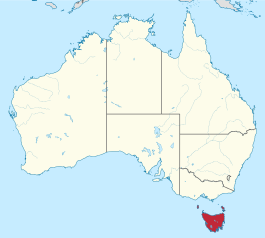 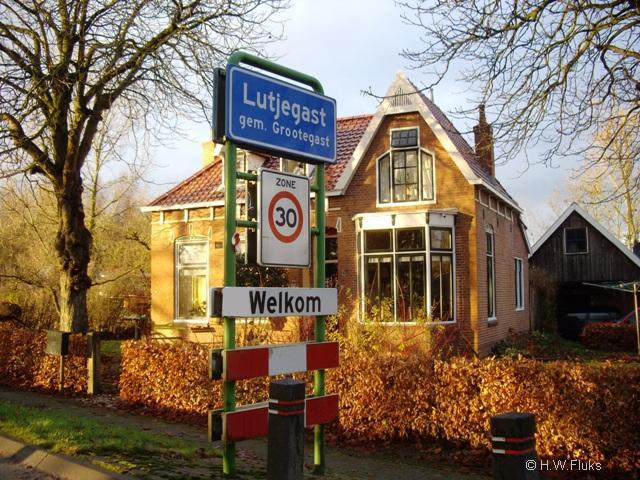 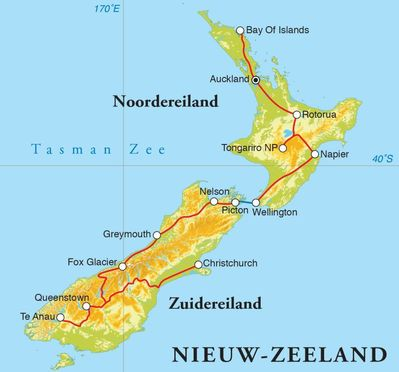 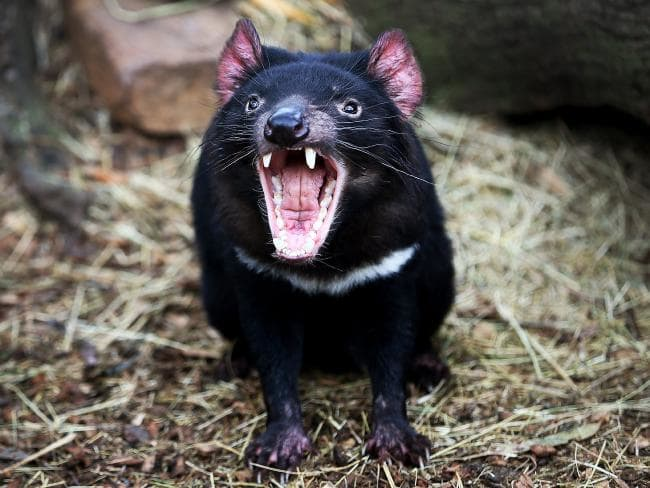 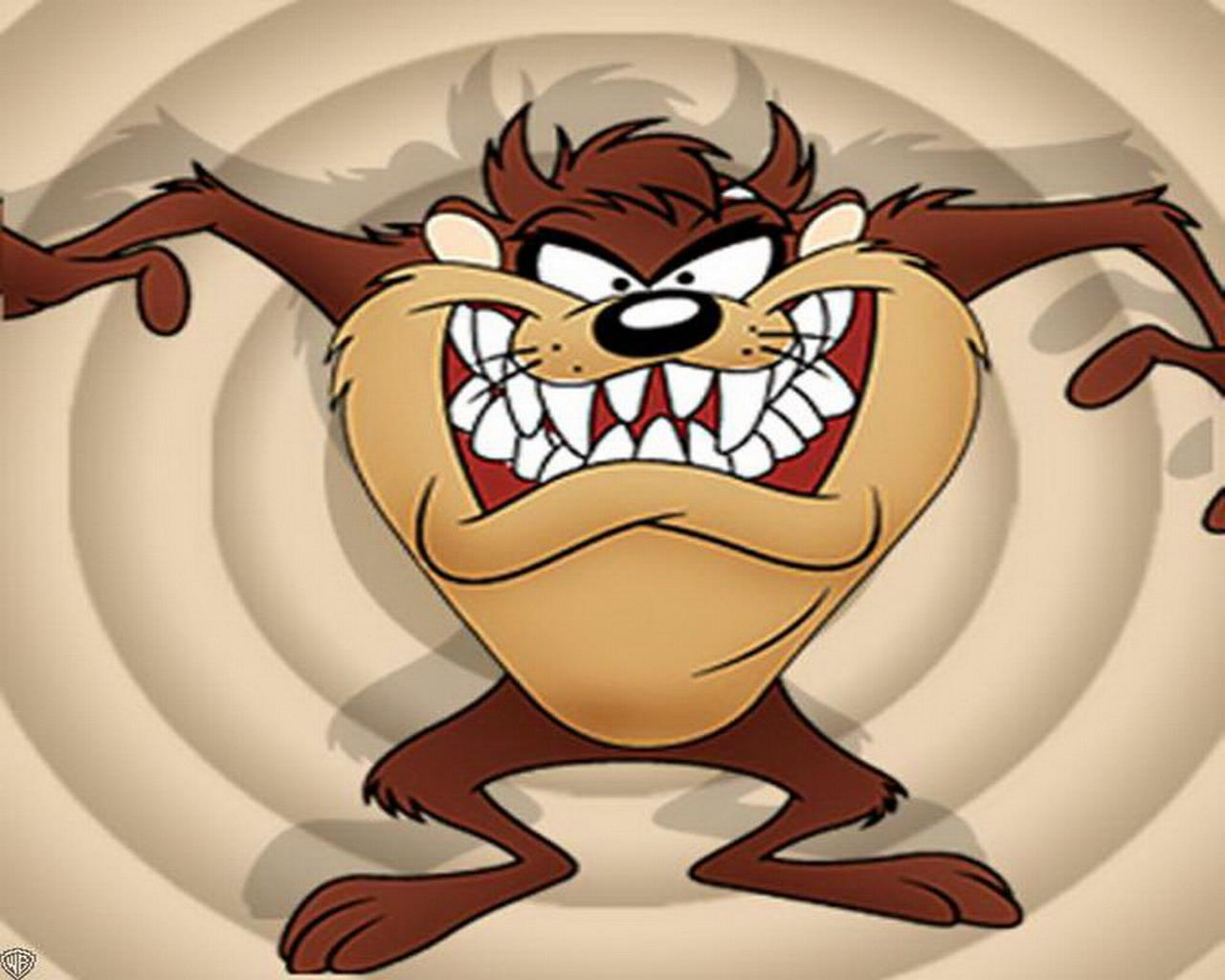 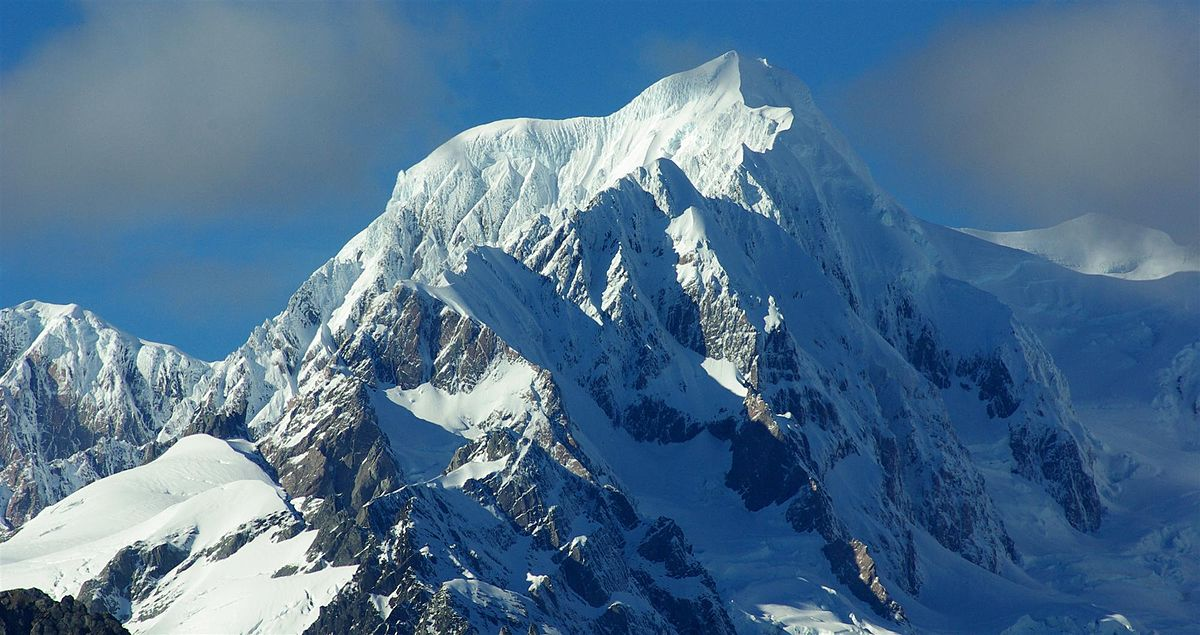 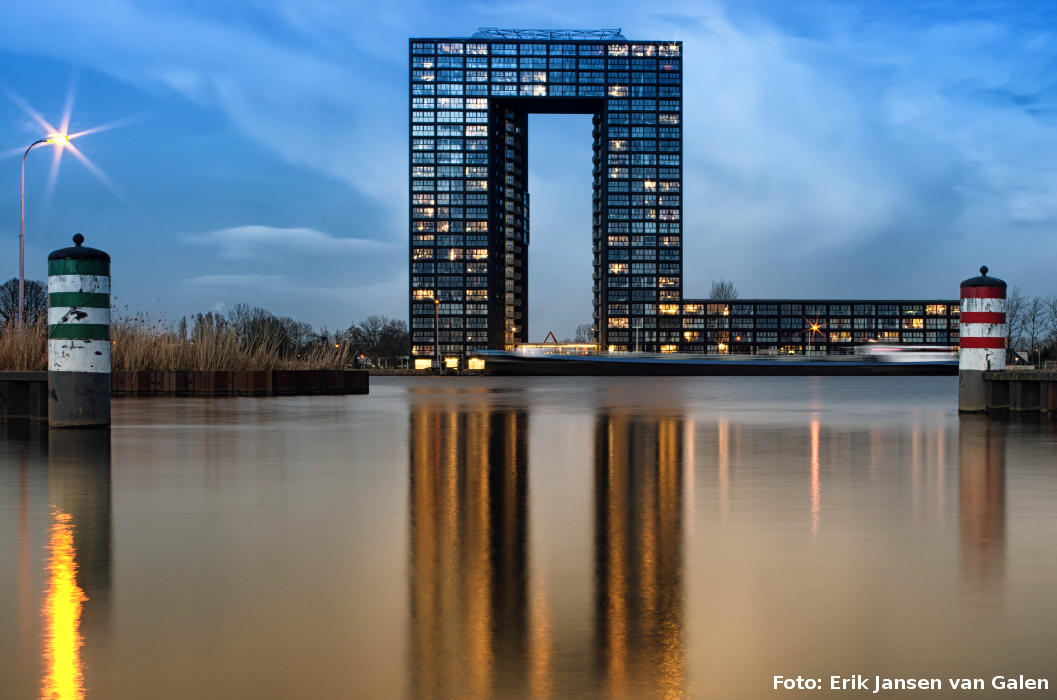 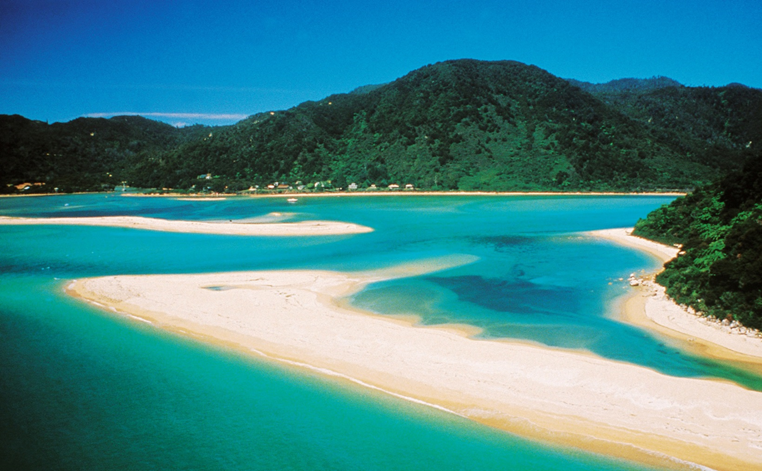 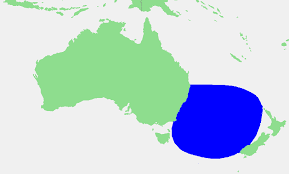 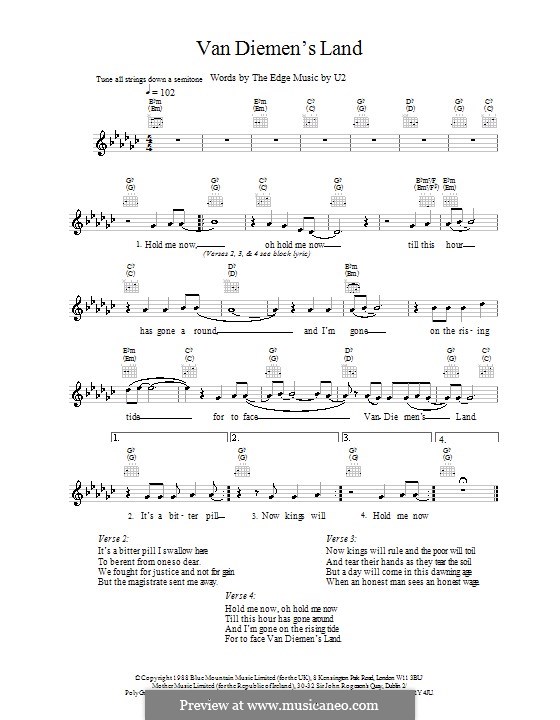 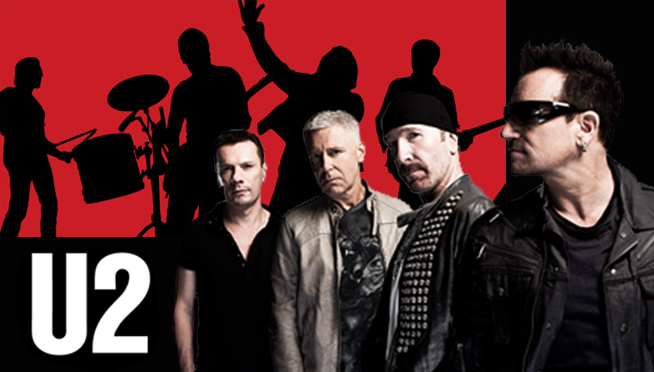 De ontdekker van Tasmanië en Nieuw Zeeland
Abel Tasman
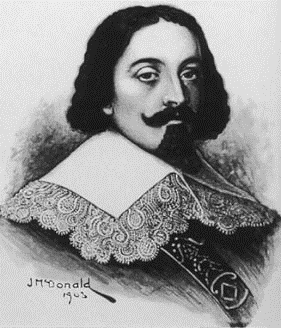 Het gaat om deze man…
Weet je het al?????
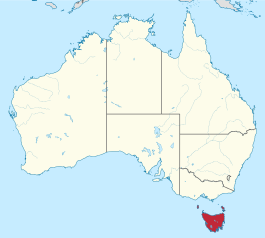 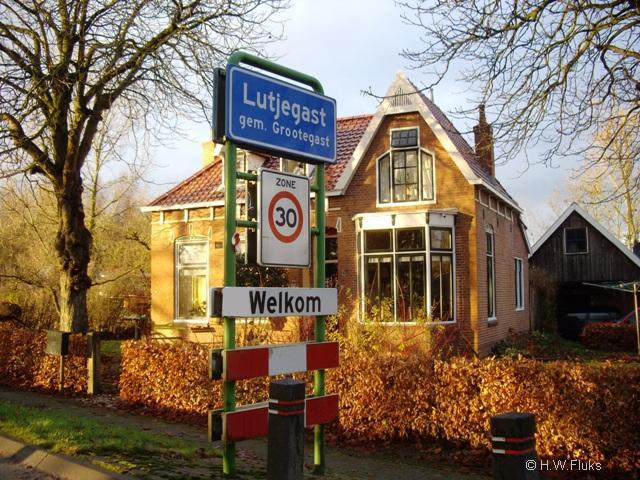 Lutjegast,
Tasmans geboorteplaats, vlakbij Groningen
Tasmanië
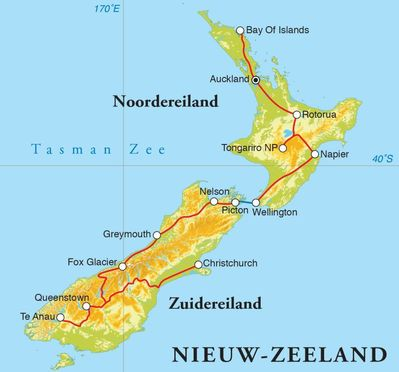 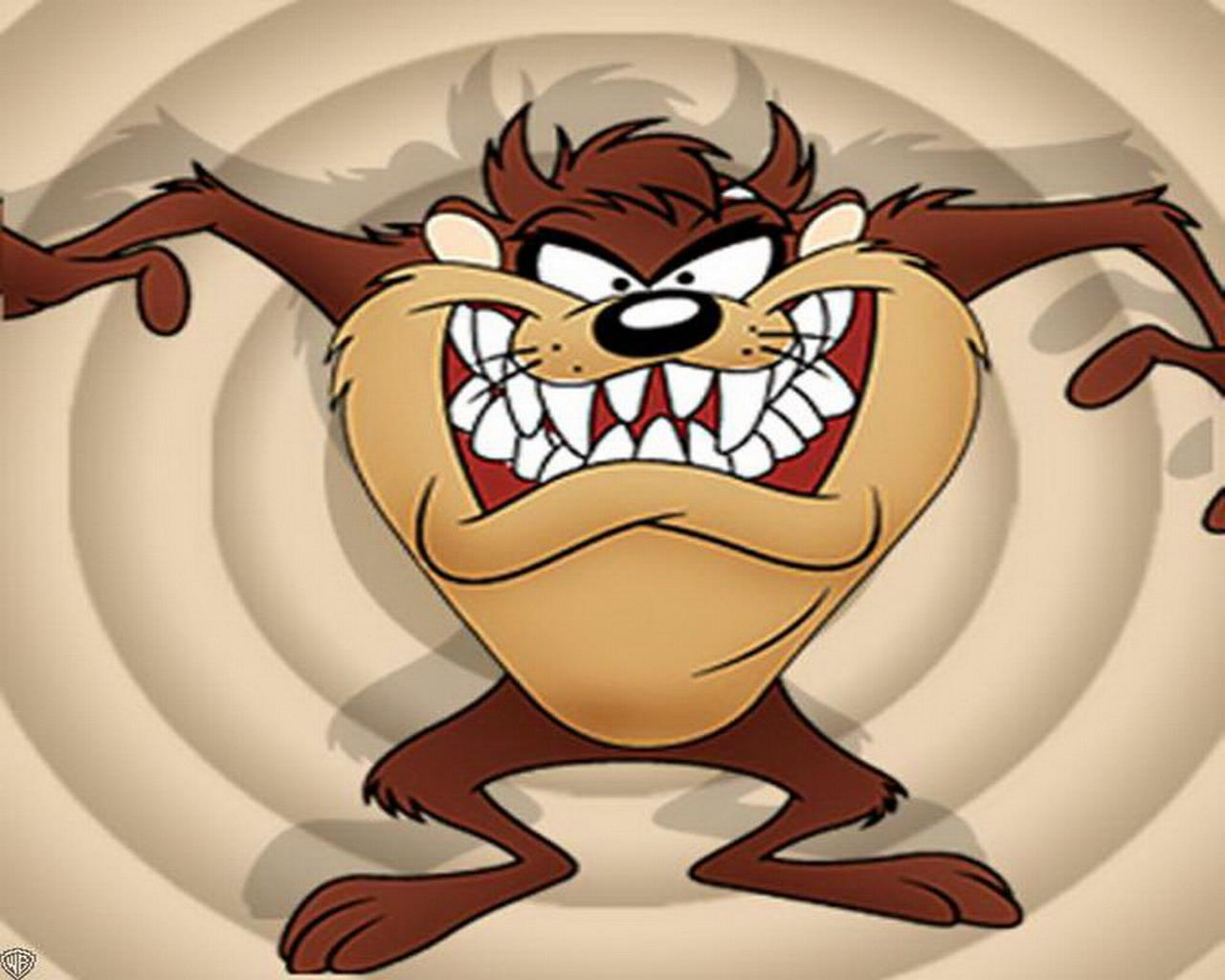 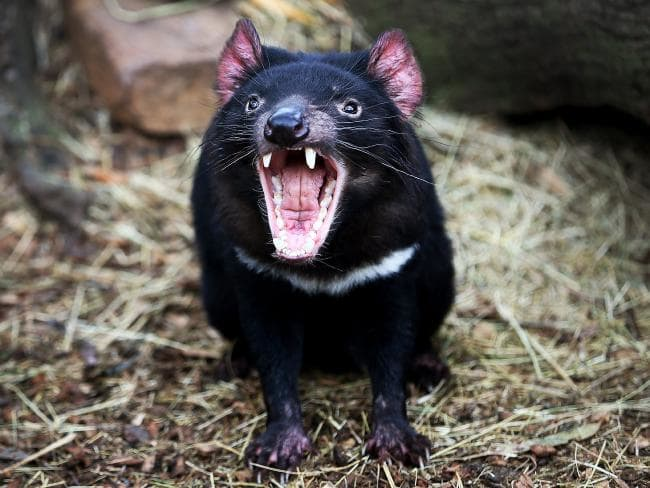 Tasmanian Devil, uit de Bugs Bunny films
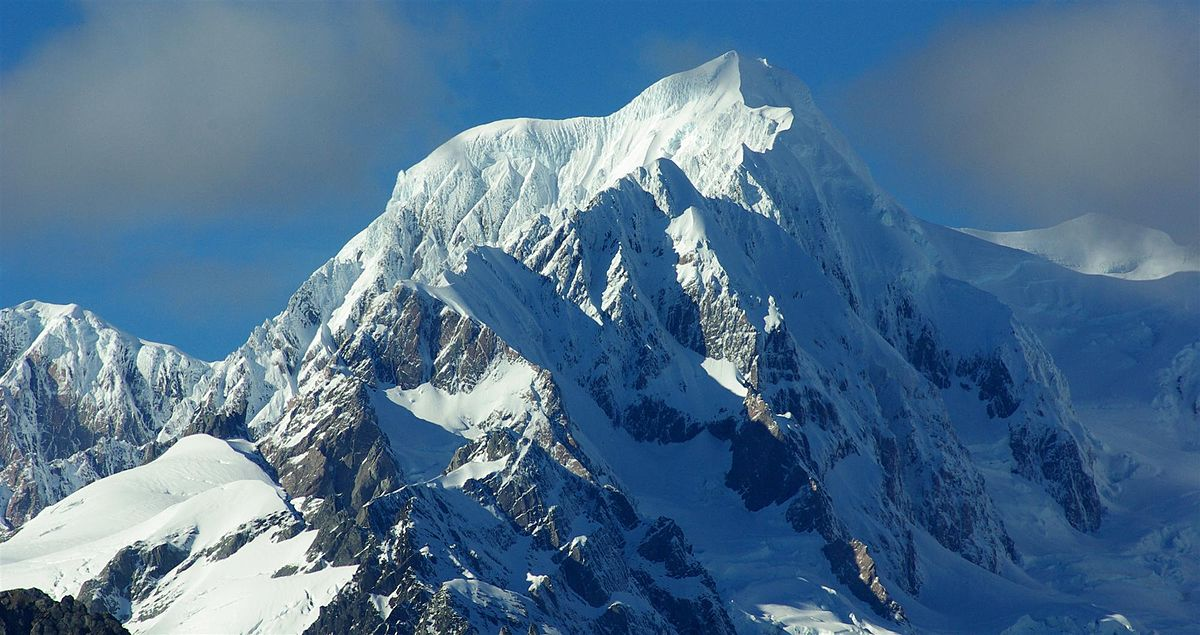 Mount Tasman, met 3497 meter een van de hoogste bergen van Nieuw Zeeland
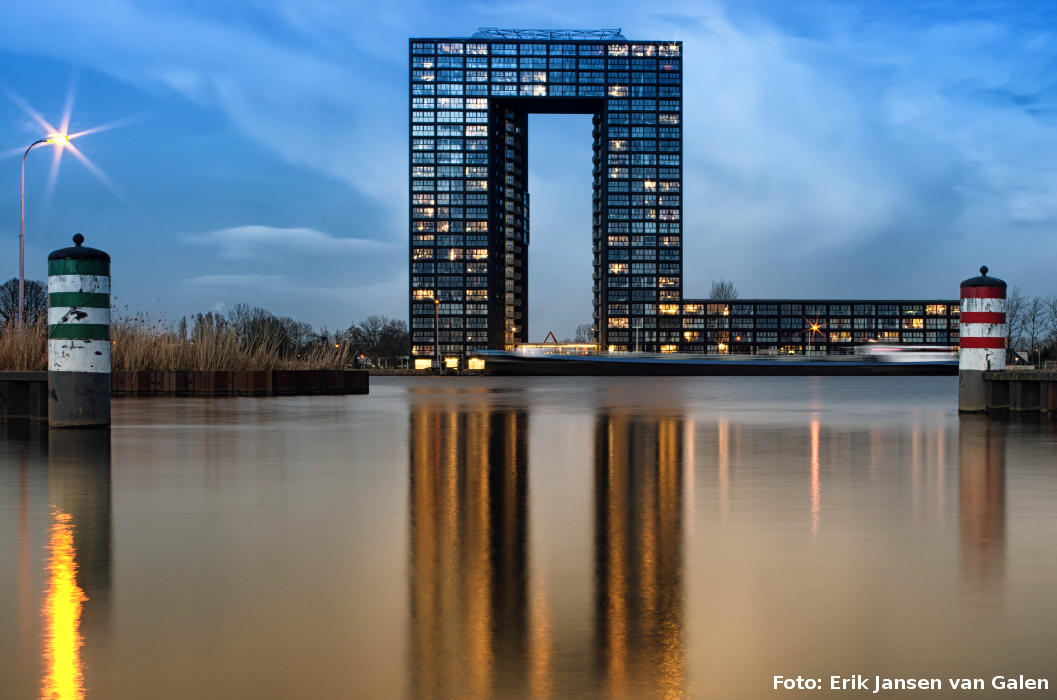 Tasman Toren, Groningen
Tasman National Park in Nieuw Zeeland
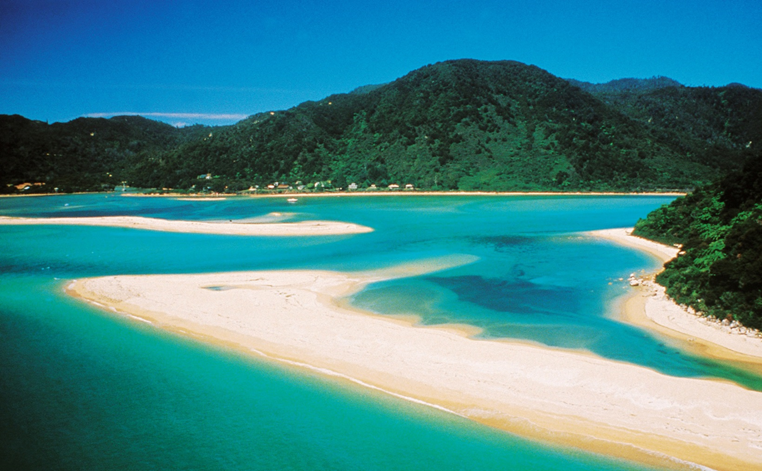 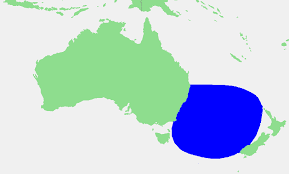 De Tasman Zee, tussen 
Australië en Nieuw Zeeland
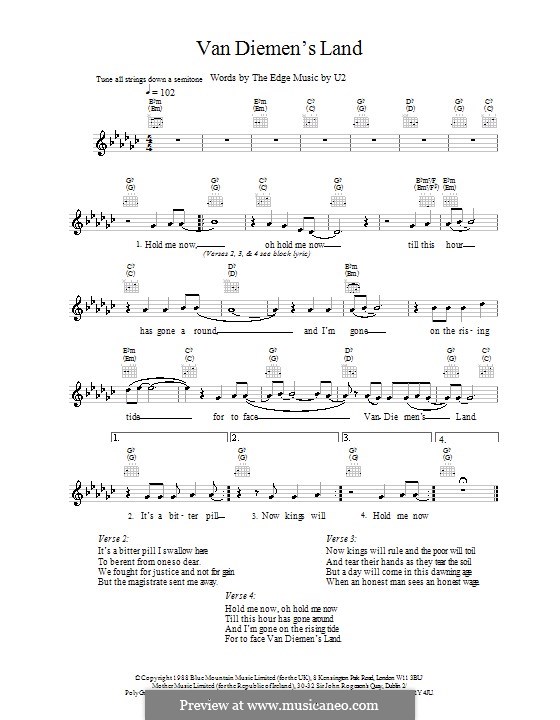 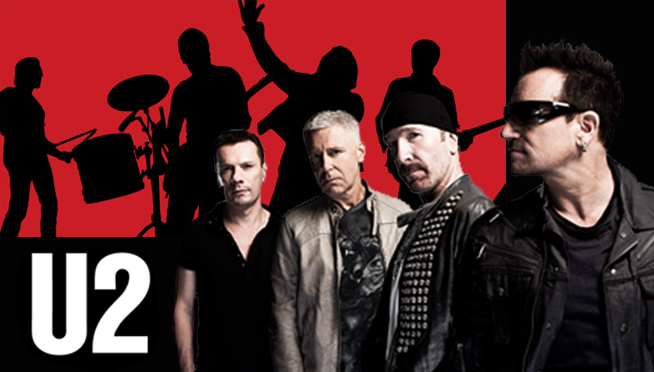 Abel Tasman noemde Tasmanië eerst Van Diemensland.
U2, een van de beroemdste bands ter wereld heeft een nummer getiteld  Van Diemens Land
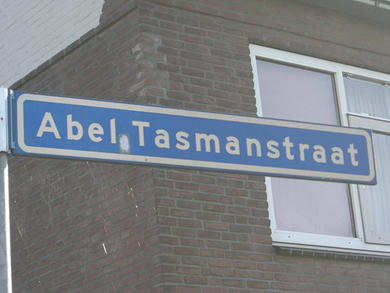 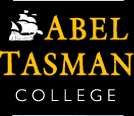 Maar er is nog meer……
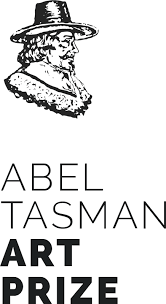 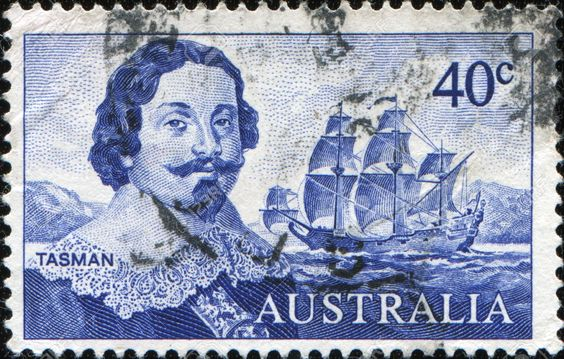 ….straten, scholen, prijzen, postzegels, musea, boeken, schepen…..overal is Abel Tasman nog te vinden!!
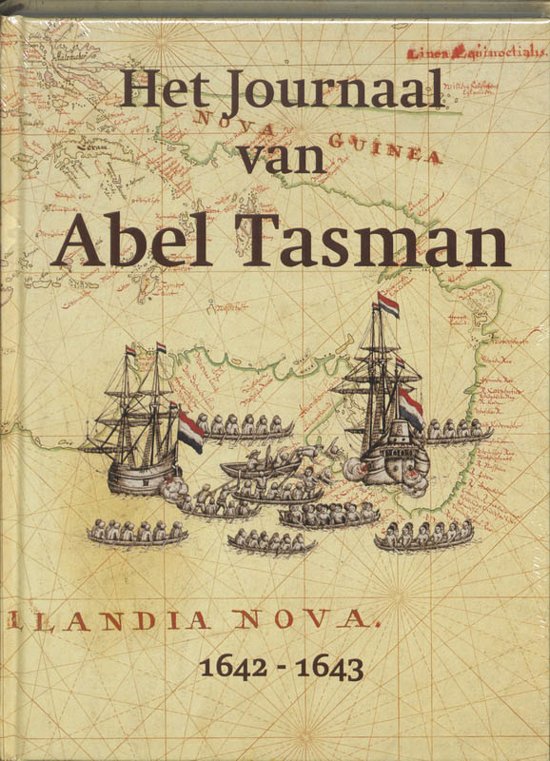 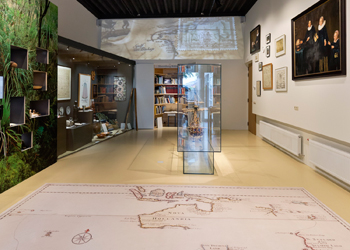 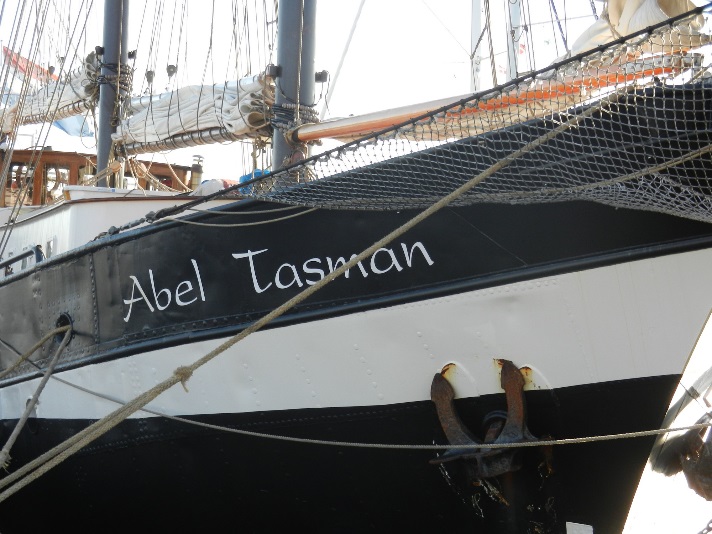 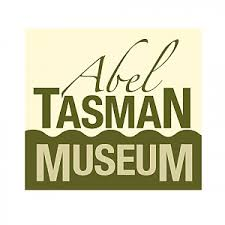